פרק י"א,א-י / חזון אחרית הימים
פסוקים א-ה: מלך המשיח
וְיָצָא חֹטֶר, מִגֵּזַע יִשָׁי; וְנֵצֶר, מִשָּׁרָשָׁיו יִפְרֶה.  
 
פרק י הסתיים בתיאור מפלת אשור שתהיה כמו יער כרות. לעומת תמונה זו, פרקנו מתאר את צמיחת מלך המשיח. תחת שלטון אשור שישבר, יעלה ויתבסס בישראל שלטון המלך, מבניו של המלך דוד בן ישי.
"וְיָצָא חֹטֶר, מִגֵּזַע יִשָׁי; וְנֵצֶר, מִשָּׁרָשָׁיו יִפְרֶה".
חוטר- ענף שיוצא מגזע העץ.
נצר- קנה רך הצומח מן השורש של העץ שנגדע, וממנו עתיד להתפתח עץ חדש.
בדרך הדימוי מעולם הצומח מצייר הנביא את התחדשותה של מלכות דוד, 
ועימה התחדשות האומה כולה.
עם ישראל הוא העץ הכרות: שבטי הצפון שגלו, וערי יהודה שנחרבו ע"י סנחריב.
לעץ הכרות תהיה המשכיות: יקום מלך חדש מבית דוד. 

שד"ל : והנה 'יצא חוטר' הוא נמשך אל 'וניקף סבכי היער בברזל, והלבנון באדיר יפול' (פרק י,לד).
כי תחת שמלך מלך אשור עם כל כבודו ישפל וייגדע, בית דוד ירום ונישא.
ומפני שהמשיל מלך אשור ליער גדול, המשיל בית דוד לחוטר קטן הצומח מחדש מגזע ישן .
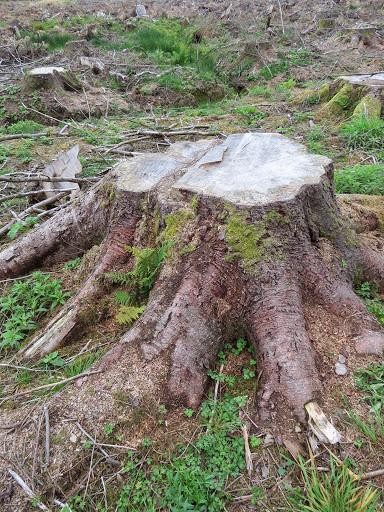 פסוקים ב-ה: תכונותיו של המלך המשיח
וְנָחָה עָלָיו, רוּחַ ה'--רוּחַ חָכְמָה וּבִינָה, רוּחַ עֵצָה וּגְבוּרָה, רוּחַ דַּעַת, וְיִרְאַת ה' - ה' יתן לו כושר וכישרון מיוחד. הרוח היא דבר מרכזי במלך המשיח.
	אצל דוד נאמר: : "ותצלח רוח ה' אל דוד מהיום ההוא ומעלה" (שמואל א טז, יג).

וַהֲרִיחוֹ, בְּיִרְאַת ה' – הריח הוא החוש הרוחני. הוא מבטא יכולת לבחון דברים ללא מאמץ, כמו שמבחינים מיד בריח בושם.
	ההרגשה הזו תהיה למשיח בגלל היראה מה'.
	
וְלֹא-לְמַרְאֵה עֵינָיו יִשְׁפּוֹט, וְלֹא-לְמִשְׁמַע אָזְנָיו יוֹכִיחַ. וְשָׁפַט בְּצֶדֶק דַּלִּים, וְהוֹכִיחַ בְּמִישׁוֹר לְעַנְוֵי-אָרֶץ; וְהִכָּה-אֶרֶץ בְּשֵׁבֶט פִּיו, וּבְרוּחַ שְׂפָתָיו יָמִית רָשָׁע - מלך המשיח ישפוט בצדק את העניים מכוח יראת ה' שבו, ולא יאפשר לעשירים או לרשעים לנצל את העניים ולפגוע בחלשים.
 וְהָיָה צֶדֶק, אֵזוֹר מָתְנָיו; וְהָאֱמוּנָה, אֵזוֹר חֲלָצָיו - הצדק והמשפט הם חלק מגופו של מלך המשיח כמו בגד שלובש.

חשוב! יש קשר בים פרק י"א לבין פרק א,כא-כו:
בפרק א ישעיהו הוכיח את העם על מצב של עיוות צדק ומשפט בהווה :  אֵיכָה הָיְתָה לְזוֹנָה, קִרְיָה נֶאֱמָנָה; מְלֵאֲתִי מִשְׁפָּט, צֶדֶק יָלִין בָּהּ--וְעַתָּה מְרַצְּחִים. ...כֻּלּוֹ אֹהֵב שֹׁחַד, וְרֹדֵף שַׁלְמֹנִים; יָתוֹם לֹא יִשְׁפֹּטוּ, וְרִיב אַלְמָנָה לֹא-יָבוֹא אֲלֵיהֶם.
בהמשך פרק א ישעיהו מנבא כי בעתיד יחזרו הצדק והמשפט לירושלים: וְאָשִׁיבָה שֹׁפְטַיִךְ כְּבָרִאשֹׁנָה, וְיֹעֲצַיִךְ כְּבַתְּחִלָּה; אַחֲרֵי-כֵן, יִקָּרֵא לָךְ עִיר הַצֶּדֶק--קִרְיָה, נֶאֱמָנָה (כו).
בפרק י"א ישעיהו מנבא שמלך המשיח יהיה זה שיישם את הצדק והמשפט במציאות בעתיד: וְהָיָה צֶדֶק, אֵזוֹר מָתְנָיו; וְהָאֱמוּנָה, אֵזוֹר חֲלָצָיו .
פסוקים ו-ט: שלום ושלווה
תיאור המצב: הנביא מתאר את ימיו של המלך (המשיח העתידי) כימים של שלווה ושלום, אפילו בין בעלי החיים: בעלי החיים- טורפים ונטרפים- ירעו יחד, התינוקות ישתעשעו על החורים שנחשי הפתן מצויים בהם ולא יינזקו.

הסיבה להעדר האלימות היא: "כִּי-מָלְאָה הָאָרֶץ דֵּעָה אֶת-ה' כַּמַּיִם לַיָּם מְכַסִּים", הארץ תהיה מלאה דעת ה', כלומר: יראת ה', קבלת אלוקותו ושמירת המצוות ובגלל שמלך המשיח ישפוט בצדק.

פרשנות לפסוקים:
פשט: בימות המשיח החיות ישנו את האופי שלהן: יפסיקו לטרוף חיות אחרות ולאכול בשר, לא יפגעו באנשים, יאכלו רק מהצומח. 
רמב"ם: בימות המשיח טבע העולם לא ישתנה. התיאור הוא משל . החיות הטורפות הן עמים עובדי אלילים שפגעו בישראל. הכבש והגדי הם ישראל. באחרית הימים יפסיקו לפגוע באנשים החלשים ובישראל שיישבו לבטח.
רמב"ן: העולם יחזור להיות כבתקופת גן עדן, שבו האדם ובעלי החיים היו צמחוניים ולא אכלו בשר.

לאיזו תקופה מכוונים דברי הנבואה?
א. זמן הגאולה השלמה בעתיד הרחוק כאשר יבוא המשיח.
ב. זמן הגאולה בעתיד הקרוב, בימי חזקיהו. המתואר בפרק היה יכול להתממש בתקופת חזקיהו, מיד לאחר מפלת אשור.
ג. הנבואה נאמרה לשעתה ולדורות. הנבואה יכולה הייתה להתממש בימי חזקיהו, שאמור היה להיות המשיח שיקבץ את עשרת השבטים שגלו, אך הנבואה לא התגשמה, והיא תתממש בעתיד בימי הגאולה השלמה.